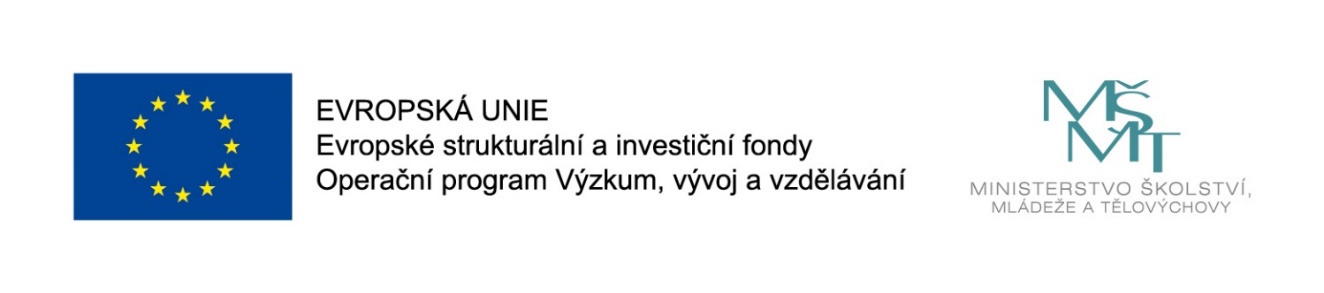 Edukace ve zdravotnictví
CZ.02.2.69/0.0/0.0/16_015/0002400
ROZVOJ VZDĚLÁVÁNÍ NA SLEZSKÉ UNIVERZITĚ V OPAVĚ
METODY PEDAGOGIKY, EDUKACE
Doc. PhDr. Yvetta Vrublová, Ph.D.
VÝCHOVA
Je to záměrná, cílevědomá činnost směřující
   k  všestrannému rozvoji osobnosti. 

   Cílem je rozvíjet a  usměrňovat aktivitu   vychovávaného. 
    
  Pedagogika představuje teoretickou základnu pro pedagogickou praxi.
STYLY VÝCHOVY
autoritativní - metodou je příkaz a zákaz. Vyžaduje poslušnost a nepřipouští žádné diskuze o svých rozhodnutích 

demokratický - vyučující využívá svoji přirozenou autoritu. 

liberální - vyučující se staví ke studentům jako sobě rovným. Rozhodnutí nechává na ostatních. Sebe chápe jako dozor nad činností kolektivu.
DIDAKTICKÉ ZÁSADY
zásada názornosti 

zásada vědeckosti 

zásada přiměřenosti

zásada soustavnosti a trvalosti

zásada spojení teorie s praxí
UČENÍ
SOCIÁLNÍ  UČENÍ
KOGNITIVNÍ
EMOCIONÁLNÍ

10%  čtení
20%  naslouchání
30%  zraková paměť
40%  zraková + sluchová
90%  vlastní zkušenost
JAK  SE  UČÍME
Motivace
Chvála
Kritika
Vztah učitel a žák
JAK  SE  UČÍME????
Krátkodobá paměť  - obsahuje to, na co právě myslíme – souvisí s informacemi, které získáváme smyslovými kontakty – tyto informace KP uchovává několik vteřin podrží a zpracovává a pak je okamžitě vypustí – obsah krátkodobé paměti má krátkodobé paměti má krátký život a je snadno nahraditelný
JAK  SE  UČÍME????
Předání do dlouhodobé paměti – informace musí být zpracována a strukturována – třídění, přehodnocení
 pokud člověk informace několik let nepoužívá dochází k zapomenutí – mozek se brání, aby nebyl přeplněn informacemi  

ZÁSADY  K  ULOŽENÍ  DO  DP
Úměrná rychlost
Činnost ke zpracování informací
Používání informace
JAK  PROBOUZET  ZÁJEM
Motivace

Znalost přednášené problematiky

Umění vysvětlování
KLASIFIKACE VYUČOVACÍCH METOD
Metoda - způsob nebo cesta k dosažení cíle.
Rozlišujeme: 
Metody slovního projevu
monologické (výklad, vysvětlování, vyprávění) 

dialogické (dialog-učí studenty samostatně uvažovat, považují ji za zábavnou a aktivní)
DIALOGICKÉ METODY
BRAINSTORMIG
SYNEKTIKA – tvořivé řešení problému
MIND- MAPPING  - tvorba myšlenkové mapy
SITUAČNÍ
INSCENAČNÍ
POHÁDKA
ŘEŠENÍ PROBLÉMOVÝCH ÚLOH
REKONSTRUKČNÍ
ZÁŽITKOVÉ
INTERVENČNÍ
KLASIFIKACE VYUČOVACÍCH METOD
Metody názorné
 pozorování, 
demonstrace 
demonstrační experiment.
DRUHY EDUKACE
ZÁKLADNÍ EDUKACE (primární klíčové osvojení vědomostí, začínáme s ní)
KOMPLEXNÍ EDUKACE  (realizuje se v edukačních kurzech – několikráte za sebou)
REEDUKACE ( pokračující, rozvíjející, navazuje na předchozí vědomosti
SPECIFICKÉ  CÍLE  EDUKACE
CÍLE KOGNITIVNÍ (cílem je schopnost člověka na základě vědomostí se rozhodnout a jednat v zájmu zdraví)
CÍLE AFEKTIVNÍ (citové, vztah k nemoci, hierarchie životních hodnot)
CÍLE BEHAVIORÁLNÍ  (psychomotorické, zahrnují oblast motorických dovedností a návyků)
EDUKACE
EDUKÁTOR  

EDUKANT (pacient)
DĚKUJI ZA POZORNOST